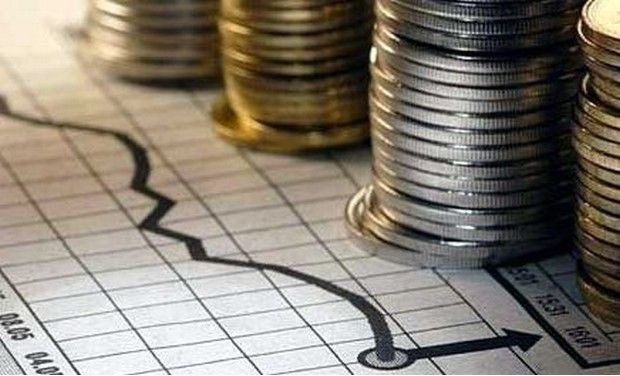 Guaranteed Success
Ecclesiastes 9:11–10:11
Dr. Rick Griffith • Crossroads International Church Singapore
CICFamily.com • BibleStudyDownloads.org
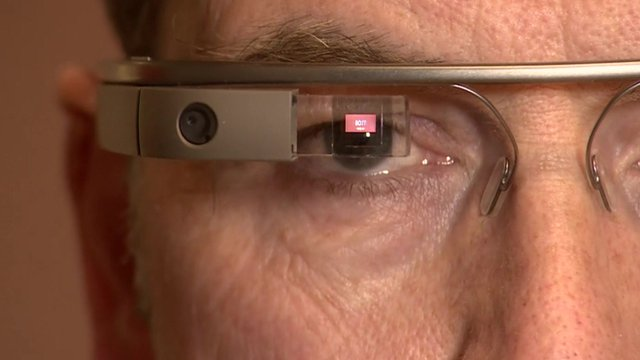 How can you guarantee success?
[Speaker Notes: Every one of us wants to me successful in life. But how can you guarantee success?  I suspect you would agree with me that human strategies won't work, as they are too simplistic—and, after all, we are Christians who don't buy into these things.]
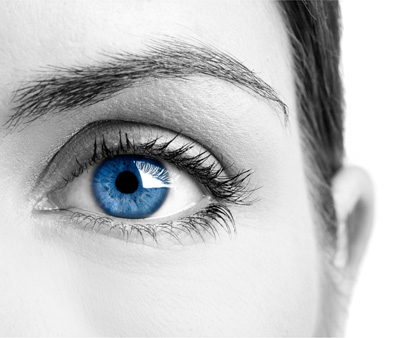 Is wisdom a guarantee for success?
[Speaker Notes: If you're wise, will you soon be at the top?  
If you're wise, will you eventually succeed then?]
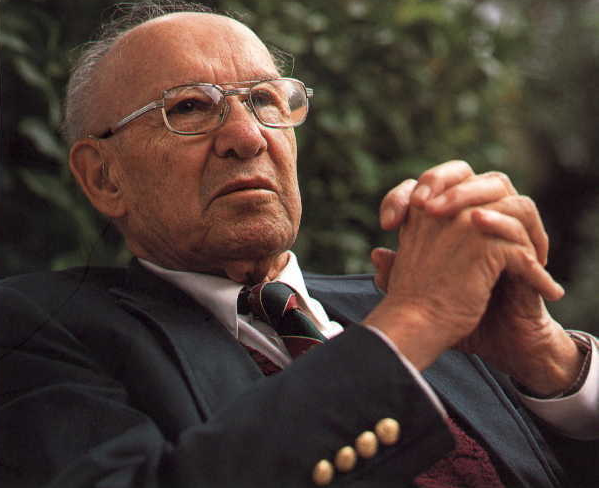 Peter Drucker (1909-2005)
[Speaker Notes: If we are honest, we will admit that wisdom doesn't always guarantee success.  In fact, the "Peter Principle" may be true!
Peter Drucker is known as the father of modern management]
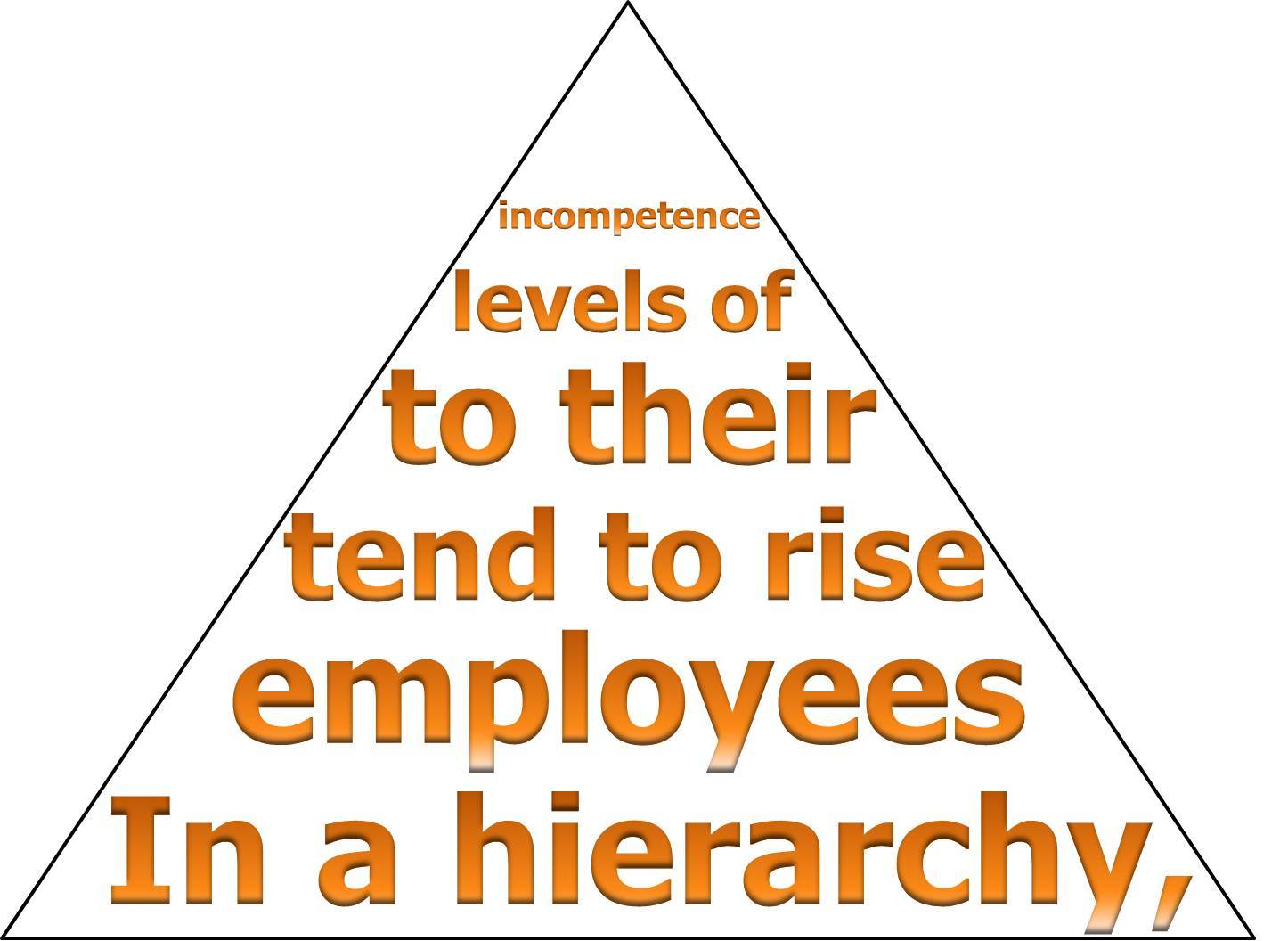 The Peter Principle
incompetence
levels of
to their
tend to rise
employees
In a hierarchy,
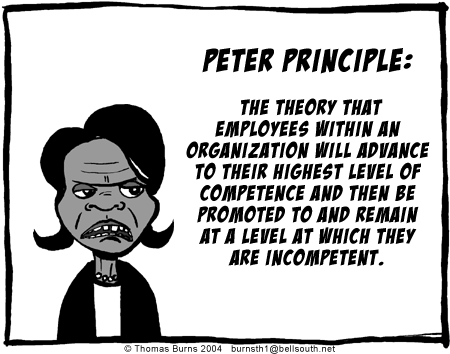 The Peter Principle:The theory that employees within an organization will advance to their highest level of competence and then be promoted to and remain at a level at which they are incompetent.
[Speaker Notes: Yet, I submit to you, that whether Drucker is right or not, even genuine wisdom doesn't always guarantee success.  But…why not?]
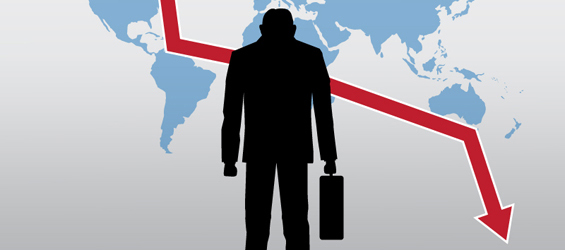 Why doesn't wisdom always lead to success?
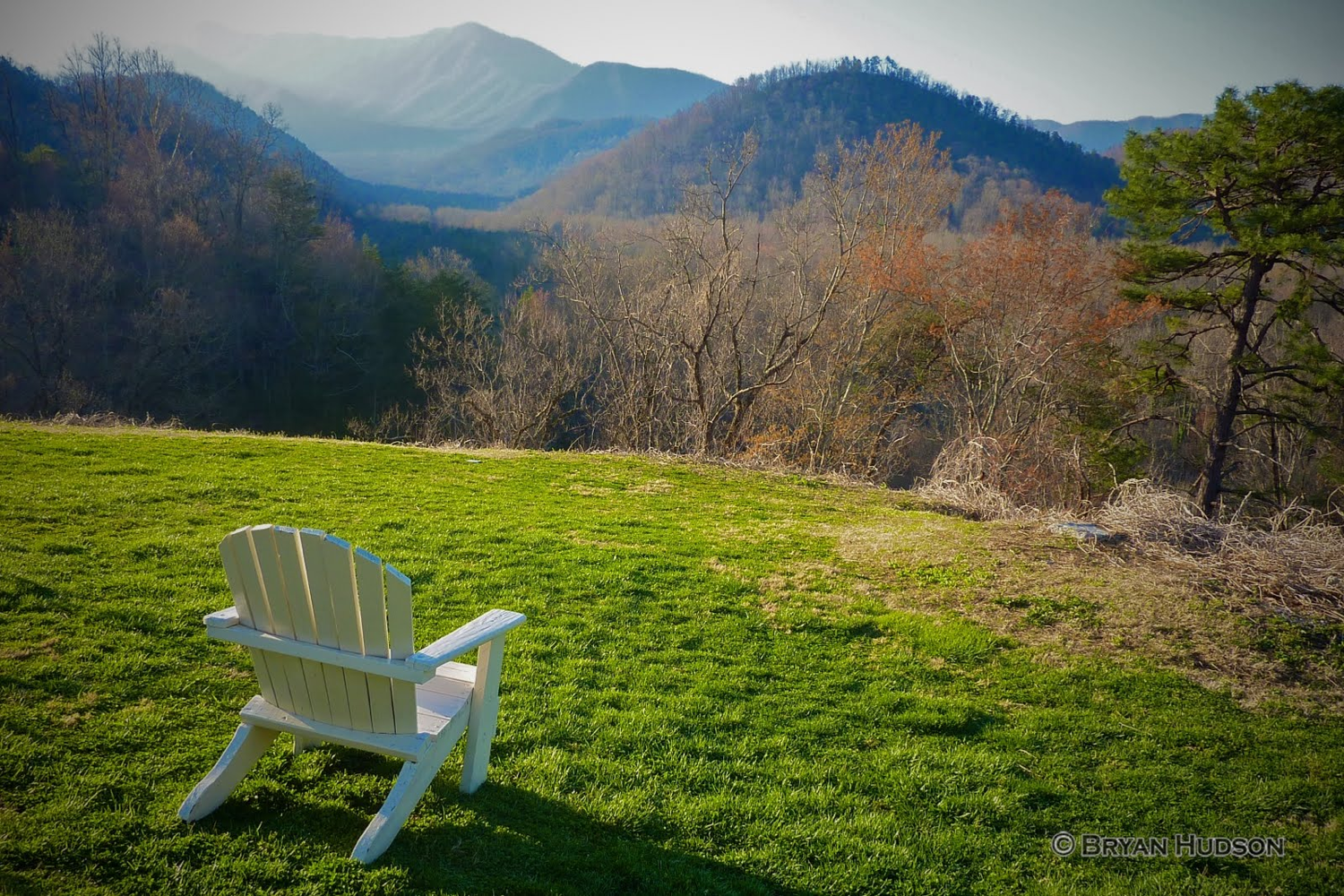 Wisdom
[Speaker Notes: Solomon was convinced regarding the benefits of wisdom.
He recorded many proverbs to help people be wise.]
Our Study in Ecclesiastes
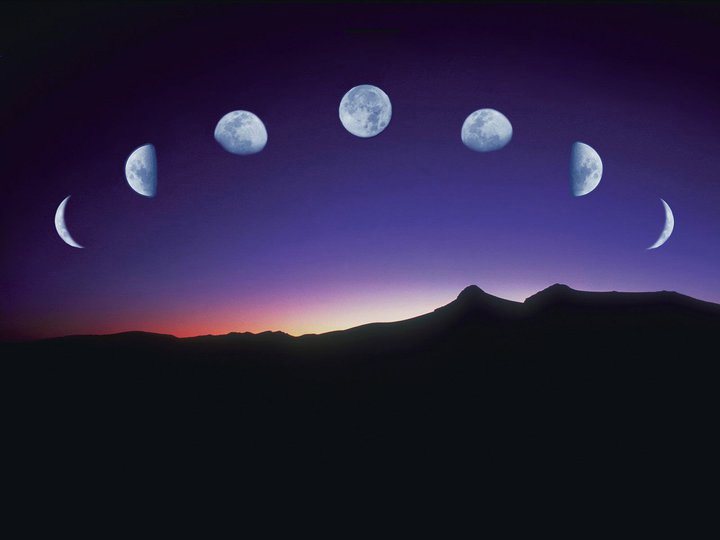 Work & Wisdom Don't Last
[Speaker Notes: Throughout Ecclesiastes he encourages us to be wise—even though it doesn't ultimately last, it is still good to have wisdom.]
JosephDanielNehemiah
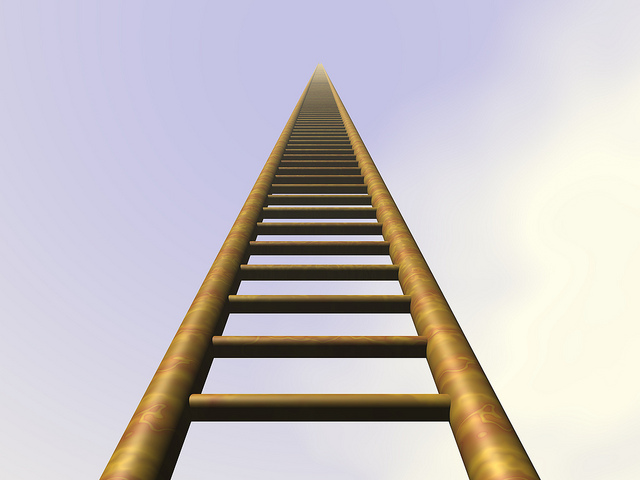 [Speaker Notes: Joseph (Gen. 37–50) and Daniel (Dan. 1–2) and Nehemiah (Neh. 1–2) are great examples how wisdom brings success—or are they?

If you look carefully, you will see each of these stories notes that "God was with Joseph or Daniel or Nehemiah…"]
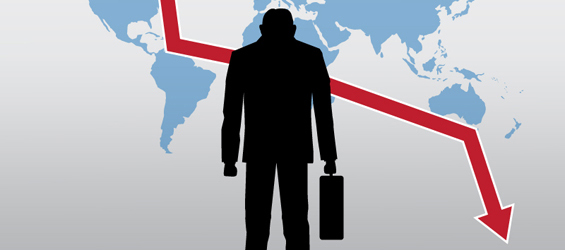 Ecclesiastes 9:11–10:11
Why doesn't wisdom always lead to success?
Let's see 2 reasons…
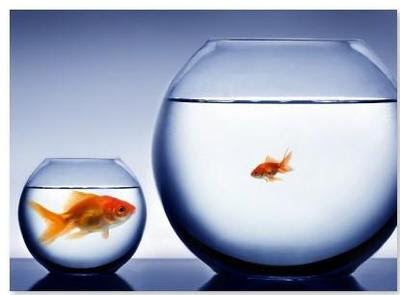 I.  Life is unfair (9:11–10:7).
[Speaker Notes: The inequities of life afflict the wise as well as the rest of us!
Our existence does not have all accounts settled fairly yet.
Wisdom recognizes this truth that humanity is biased and inequitable.]
If you are wise, you will get used to unfairness!
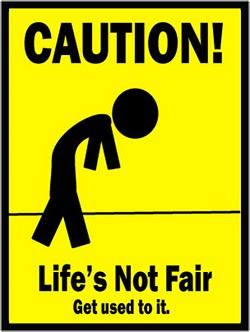 CAUTION!
Life's Not Fair.
Get used to it.
A. Chance can hinder wisdom (9:11-12).
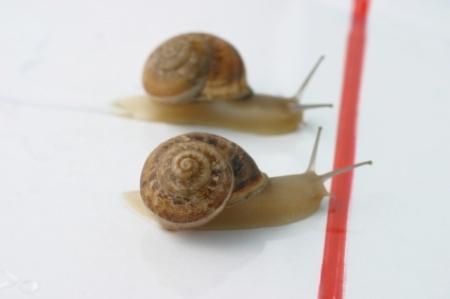 "The fastest runner doesn't always win the race…" (9:11a NLT).
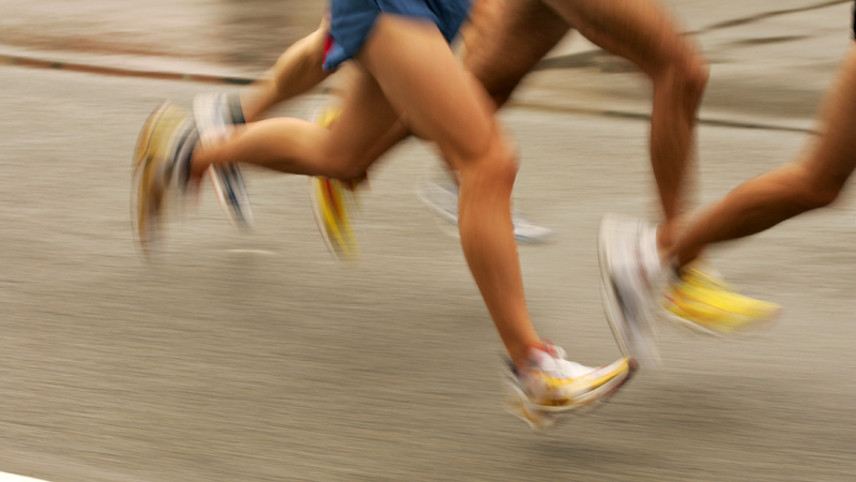 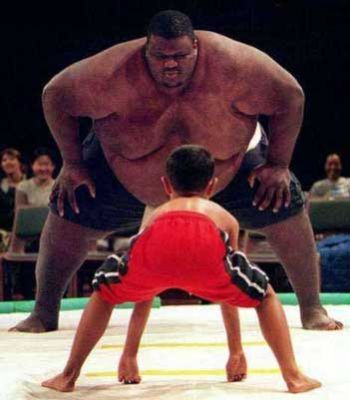 "…the strongest warrior doesn't always win the battle…" (9:11b NLT).
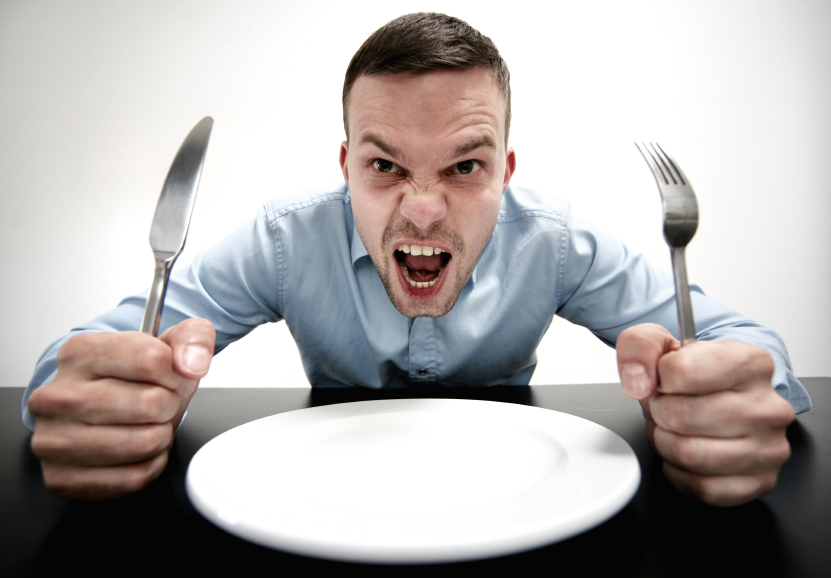 "…The wise sometimes go hungry…" (9:11c NLT).
"…the skillful are not necessarily wealthy…" (9:11d NLT).
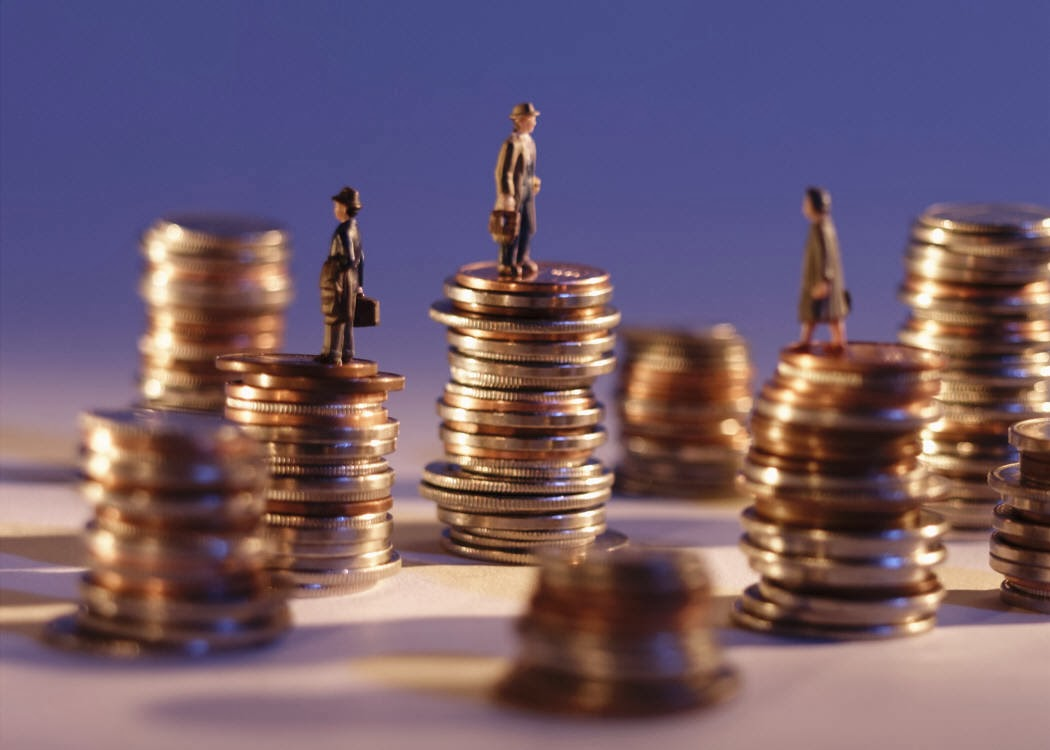 "…And those who are educated don't always lead successful lives…" (9:11e NLT).
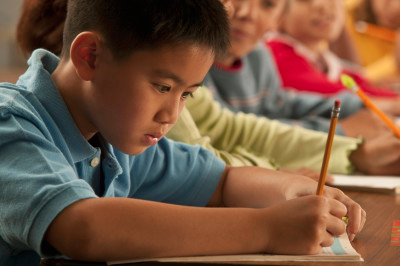 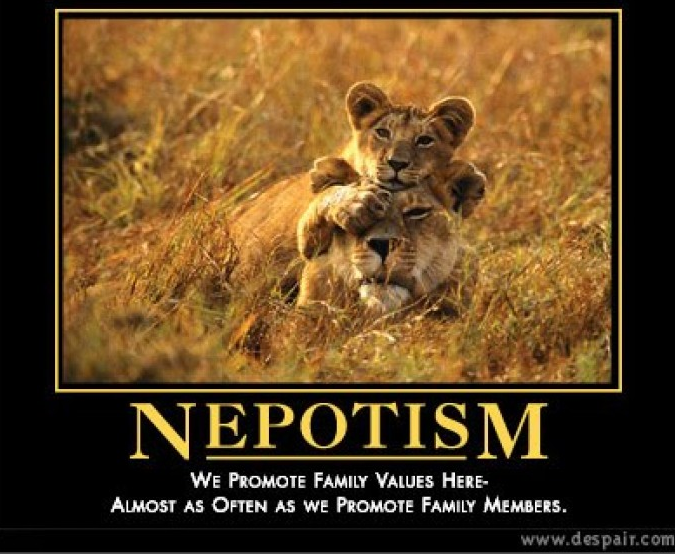 NEPOTISM
We promote family values here—almost as often as we promote family members.
This is my nephew, Skippy.He’s your new boss.
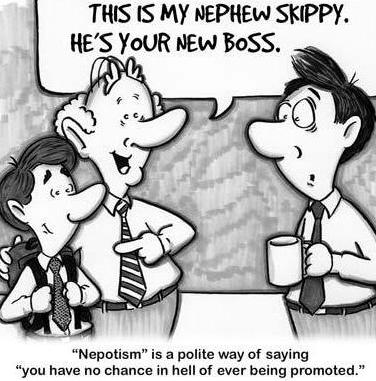 Nephew
[Speaker Notes: A blogger named Ketan Joshi noted, 

"One interesting thing I learned today is that the word 'Nepotism' is derived from the Latin word 'Nepos' or 'nepotis' which means 'nephew'.Um....Nepotism means favouritism granted to relatives regardless of merit. So why specifically nephew, rather than son? The answer is very interesting. This word came about in the middle ages, when the church clergy—specifically the Catholic clergy—had to take an oath of chastity, and could not (legally) father any children. So these dudes gave their nephews such positions of preference, as would normally be given to a son. Hence the word 'Nepotism'. (Nephewism, if you wish)"

http://ketanj.blogspot.com/2011/12/thing-about-nepotism.html]
"…It is all decided by chance, by being in the right place at the right time" (9:11f NLT).
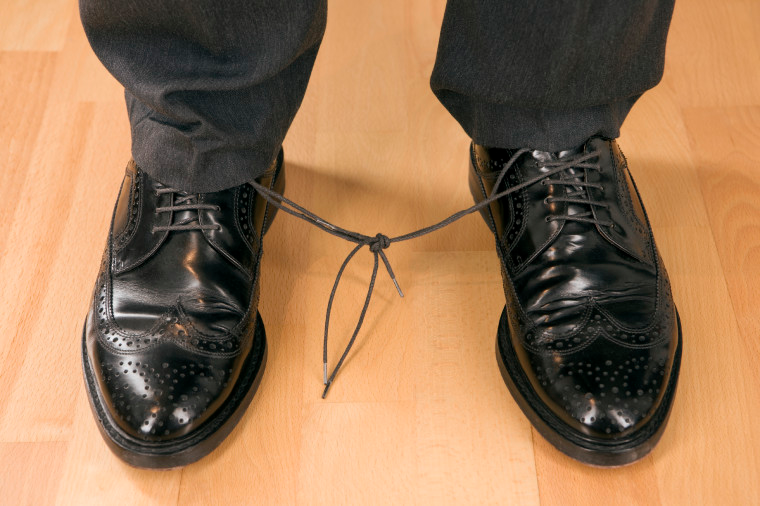 "People can never predict when hard times might come. Like fish in a net or birds in a trap, people are caught by sudden tragedy" (9:12 NLT).
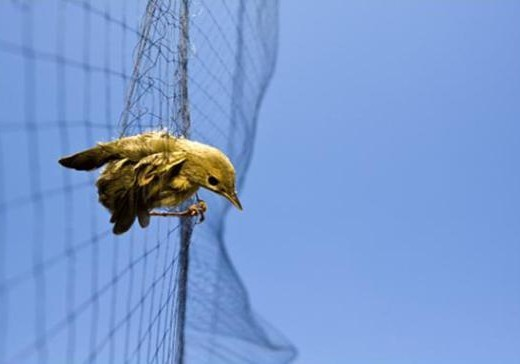 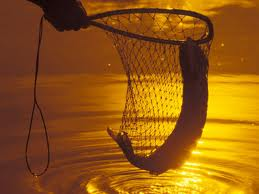 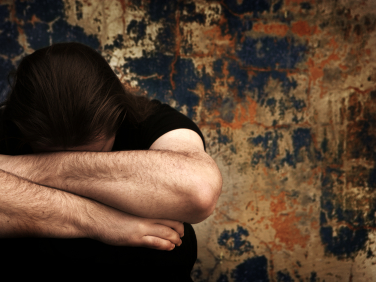 B.  Negligence can hinder wisdom (9:13-16).
"Here is another bit of wisdom that has impressed me as I have watched the way our world works.  14There was a small town with only a few people, and a great king came with his army and besieged it.  15A poor, wise man knew how to save the town, and so it was rescued. But afterward no one thought to thank him" (9:13-15 NLT).
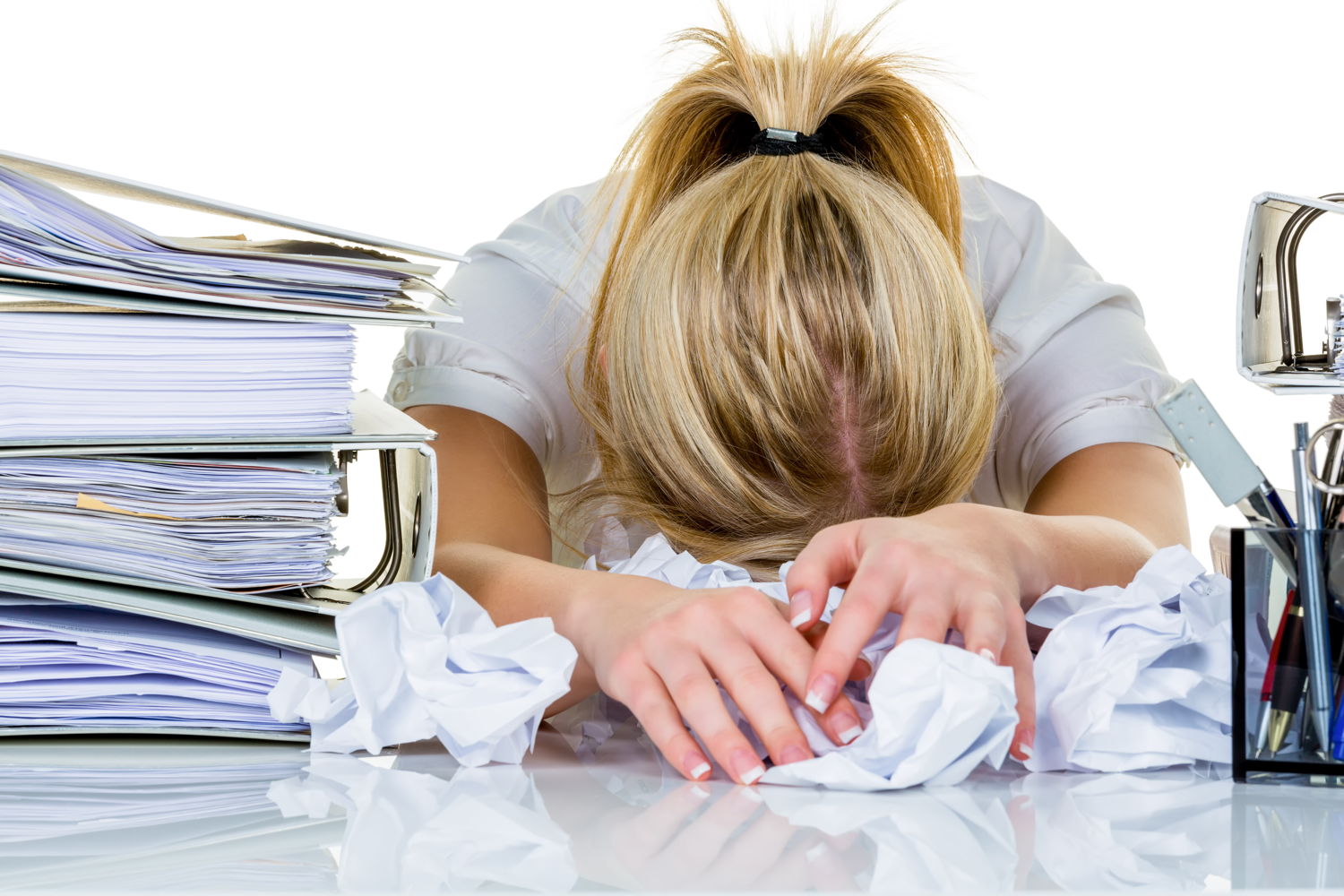 "So even though wisdom is better than strength, those who are wise will be despised if they are poor. What they say will not be appreciated for long" (9:16 NLT).
C.  Foolishness can hinder wisdom (9:17–10:1).
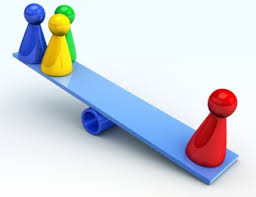 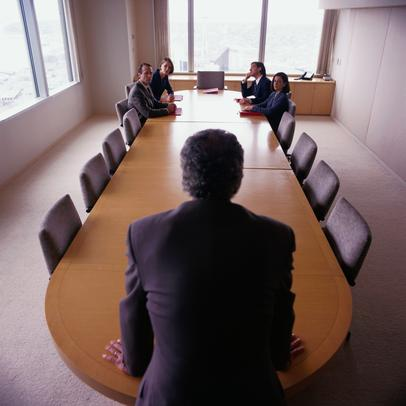 "Better to hear the quiet words of a wise person than the shouts of a foolish king" (9:17 NLT).
"Better to have wisdom than weapons of war, but one sinner can destroy much that is good" (9:18 NLT).
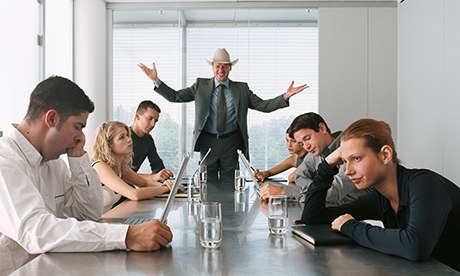 "As dead flies cause even a bottle of perfume to stink, so a little foolishness spoils great wisdom and honor" (10:1 NLT).
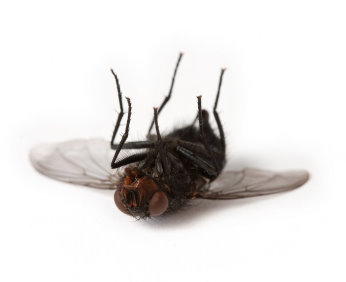 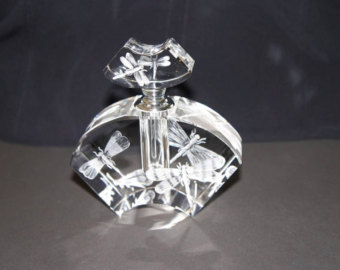 [Speaker Notes: Another example of how a little foolishness nullifies the great value of wisdom is when a foolish superior doesn't recognize the wisdom of one under him.  How?]
D. Foolish leaders can hinder wisdom (10:2-7).
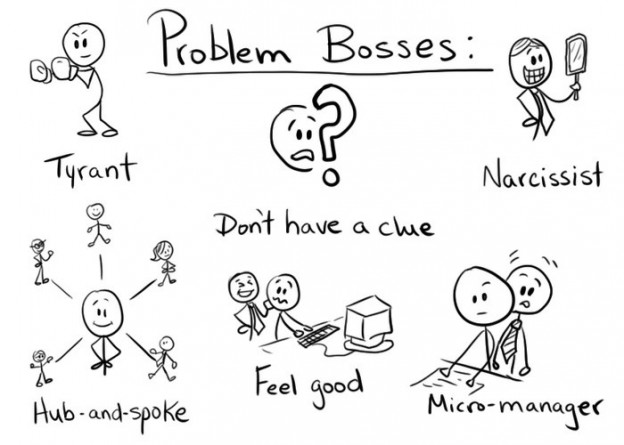 Problem Bosses:
Tyrant
Narcissist
Don't have a clue
Feel good
Micro-manager
Hub-and-spoke
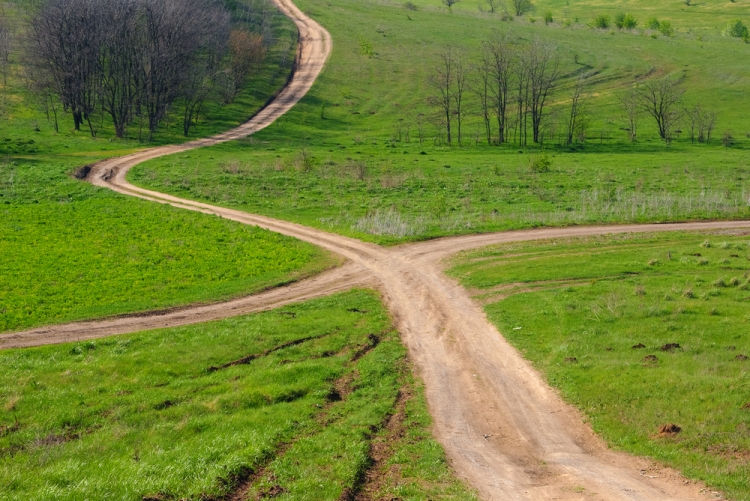 "A wise person chooses the right road; a fool takes the wrong one" (10:2 NLT).
[Speaker Notes: "I have set the LORD continually before me; Because He is at my right hand, I will not be shaken." (Ps. 16:8 NAU)]
"A wise man’s heart inclines him to the right,but a fool’s heart to the left" (Eccl 10:2 ESV).
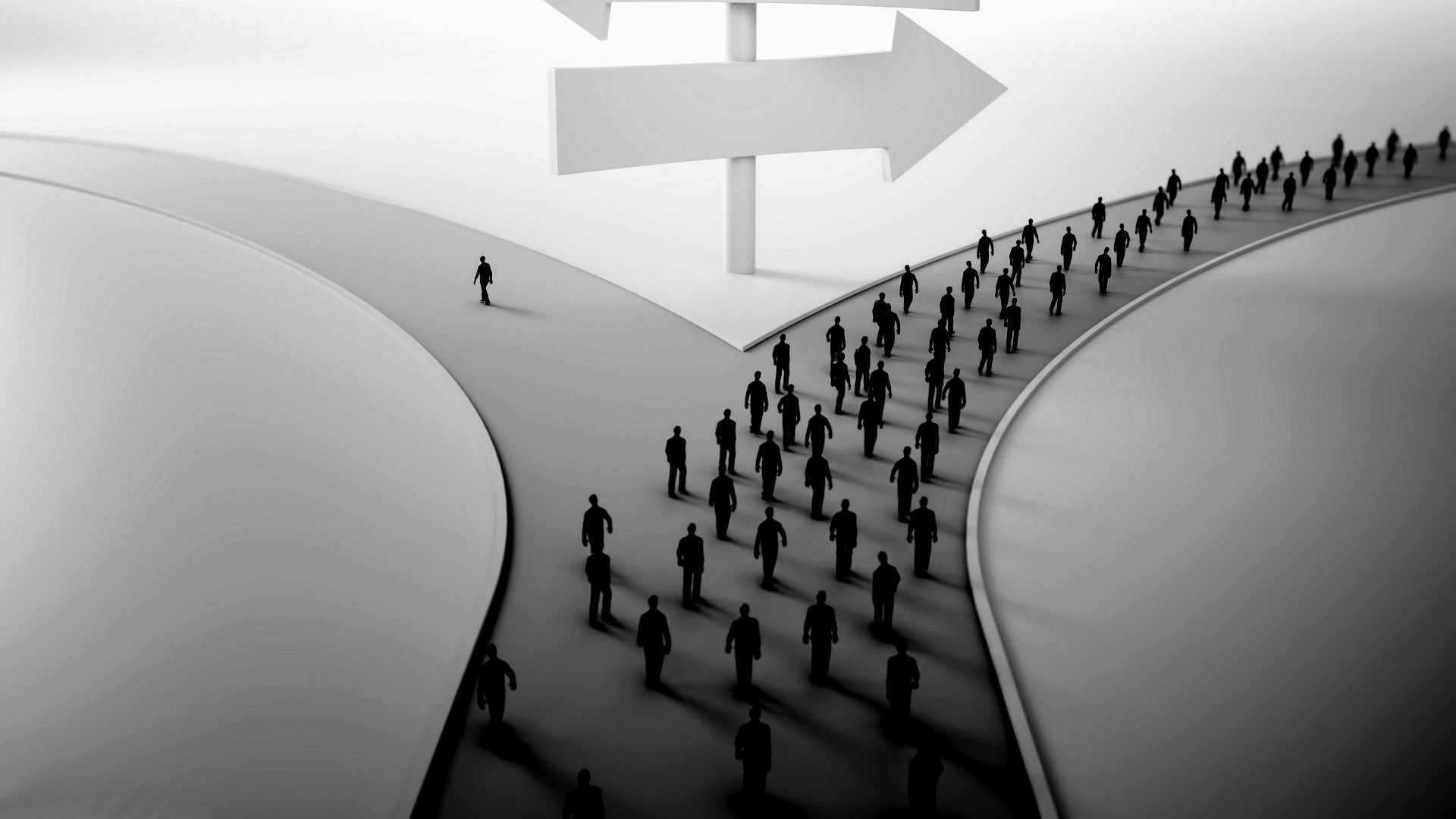 Ever wonder why conservatives are called right & liberals are called left?
"You can identify fools just by the way they walk down the street!" (10:3 NLT).
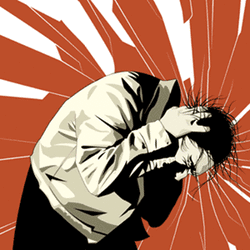 "If the anger of the ruler rises against you, do not leave your place, for calmness will lay great offenses to rest" (Ecclesiastes 10:4 ESV)
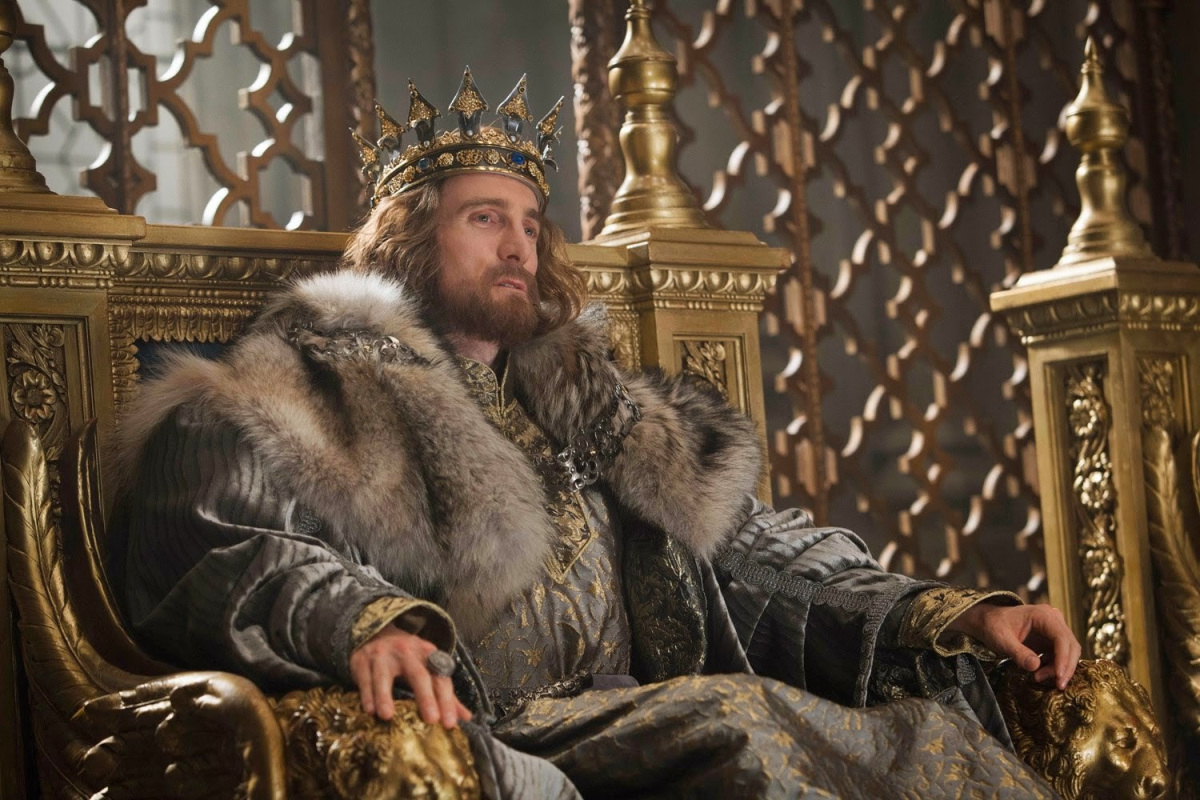 "There is another evil I have seen under the sun. Kings and rulers make a grave mistake 6 when they give great authority to foolish people and low positions to people of proven worth" (10:5-6 NLT).
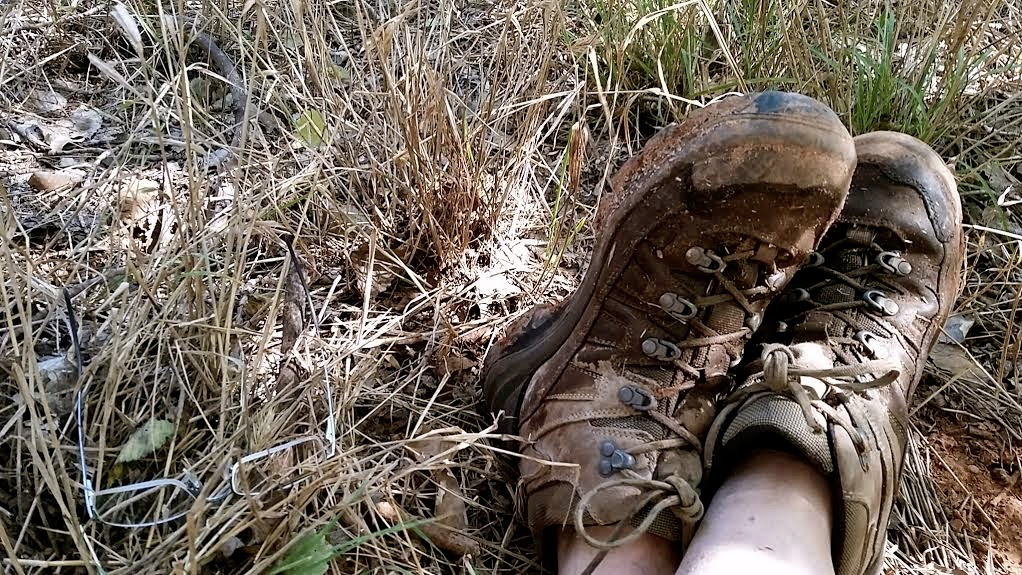 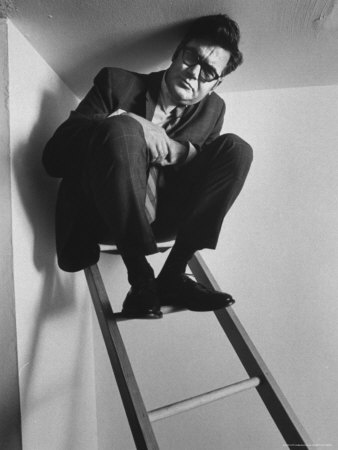 Climb the ladder to your level of incompetence
Drucker
"Efficiency is doing things right; effectiveness is DOING THE RIGHT THINGS."
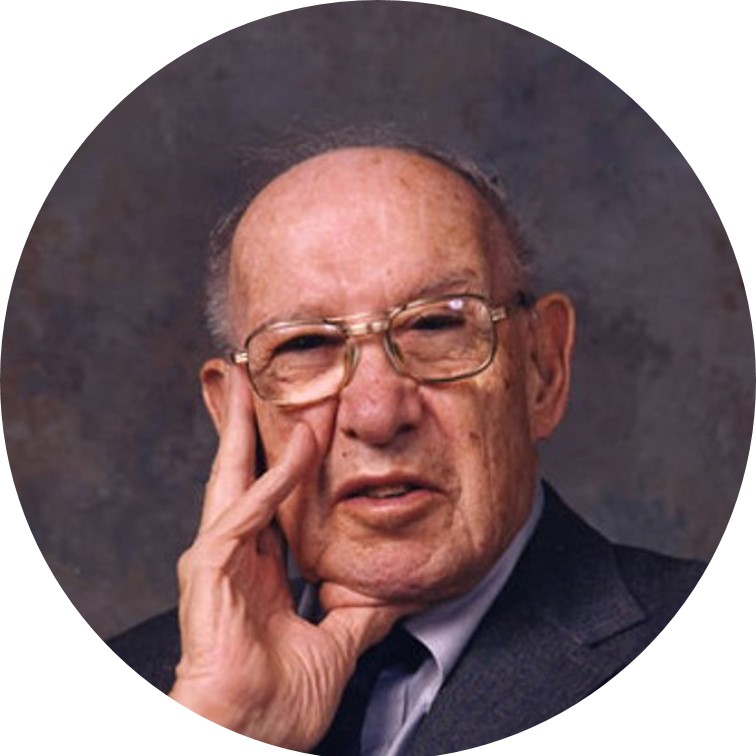 —Peter Drucker
"I have even seen servants riding horseback like princes—and princes walking like servants!" (10:7 NLT).
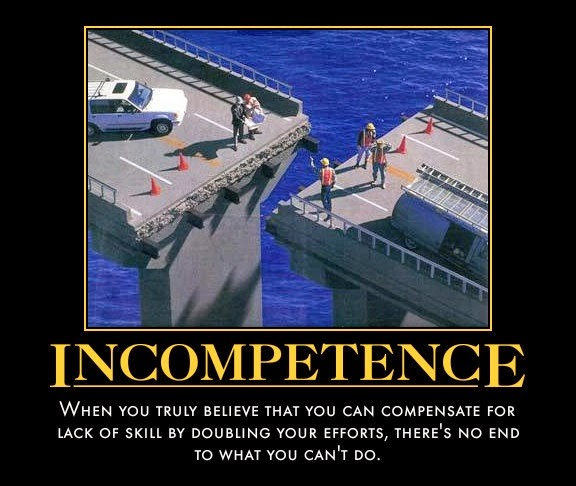 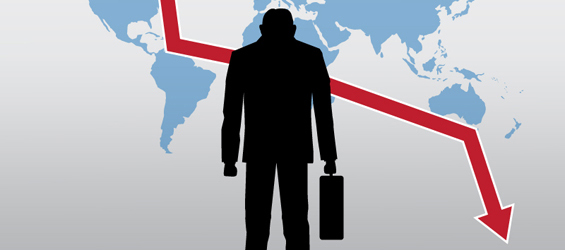 Why doesn't wisdom always lead to success?
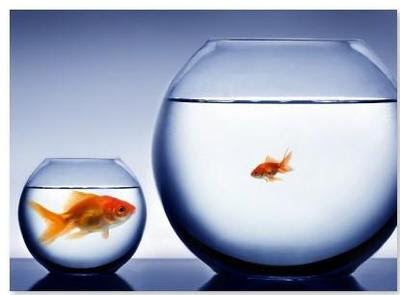 I.  Life is unfair (9:11–10:7).
[Speaker Notes: The inequities of life afflict the wise as well as the rest of us!
Our existence does not have all accounts settled fairly yet.
Wisdom recognizes this truth that humanity is biased and inequitable.]
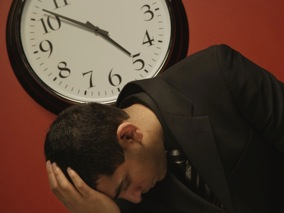 II.  Life is uncertain (10:8-11).
[Speaker Notes: The unreliable nature of life hinders wisdom.]
A. Accidents can hinder wisdom (10:8-10).
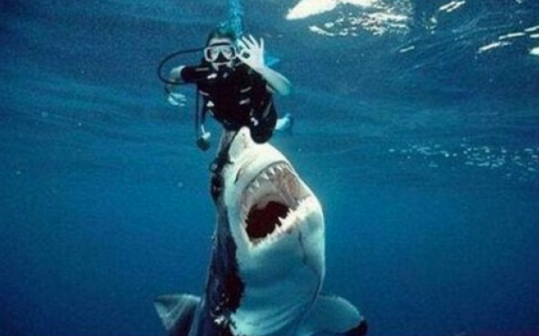 "Whoever digs a pit may fall into it" (10:8a NIV).
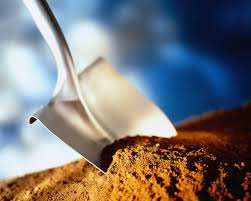 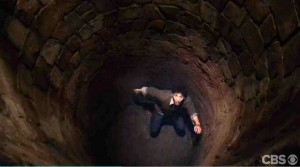 [Speaker Notes: The NLT renders this "well" but that isn't the meaning of the Hebrew.

You can fall into a pit that you actually dug (10:8a).]
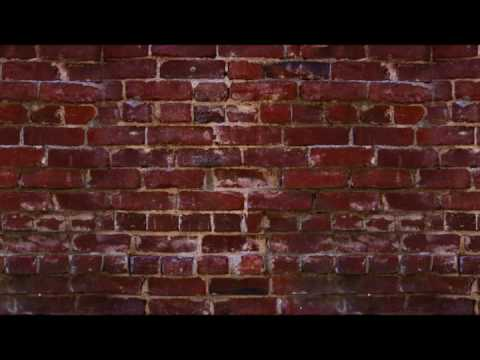 "When you demolish an old wall, you could be bitten by a snake" (10:8b NLT).
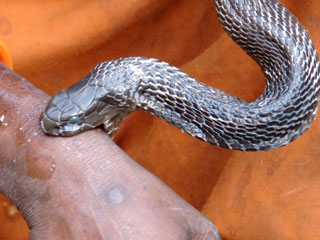 [Speaker Notes: You can get snakebites while working hard (10:8b)]
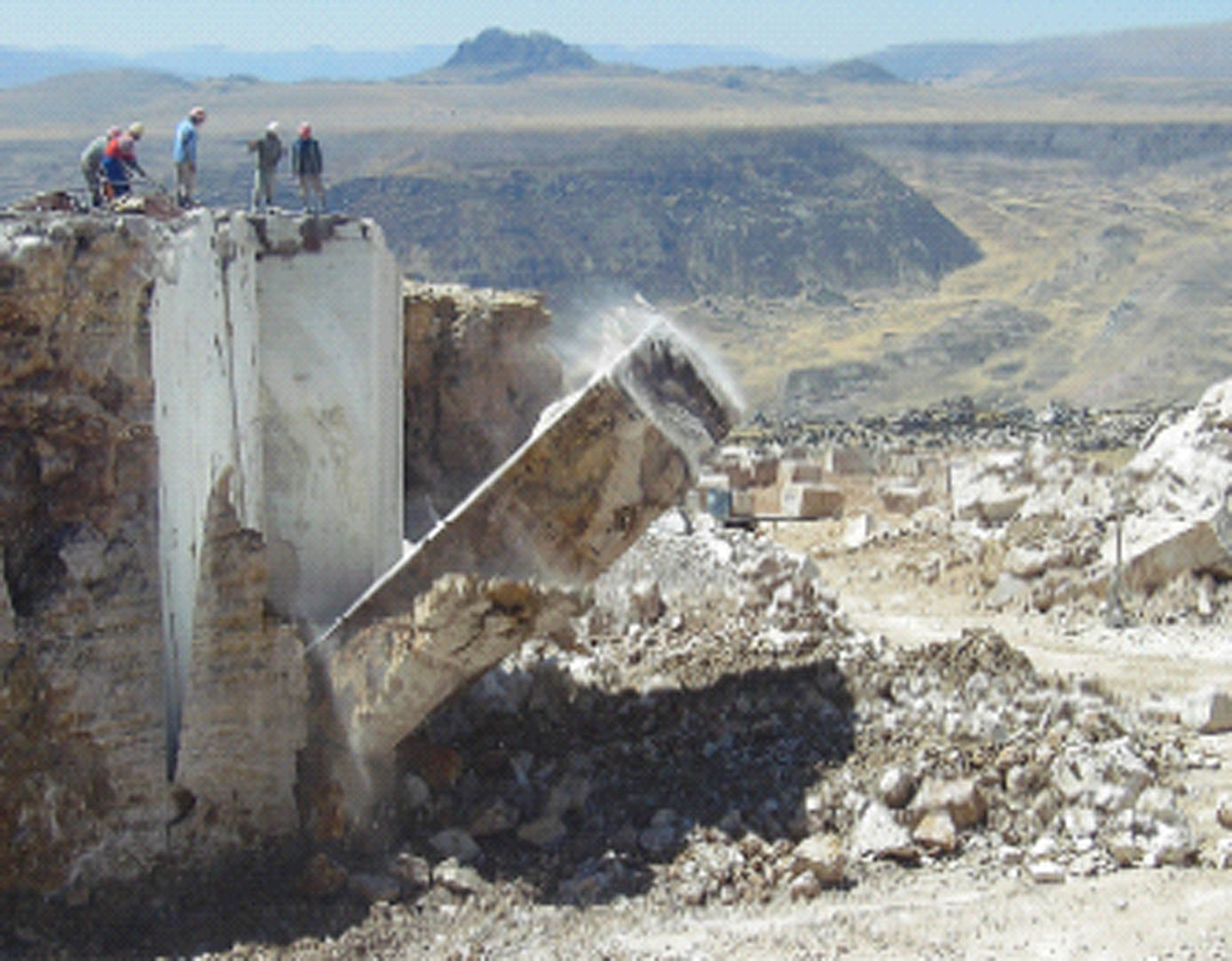 "When you work in a quarry, stones might fall and crush you" (10:9a NLT).
[Speaker Notes: You can get hurt while quarrying rock (10:9a)]
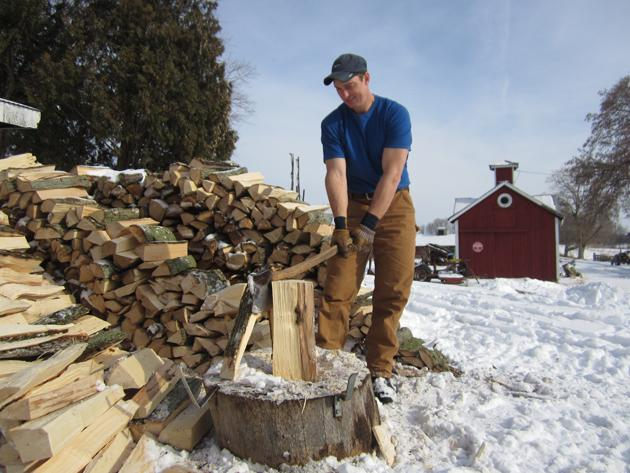 "When you chop wood, there is danger with each stroke of your ax" (10:9b NLT).
[Speaker Notes: You can get hurt from logs that you split (10:9b)]
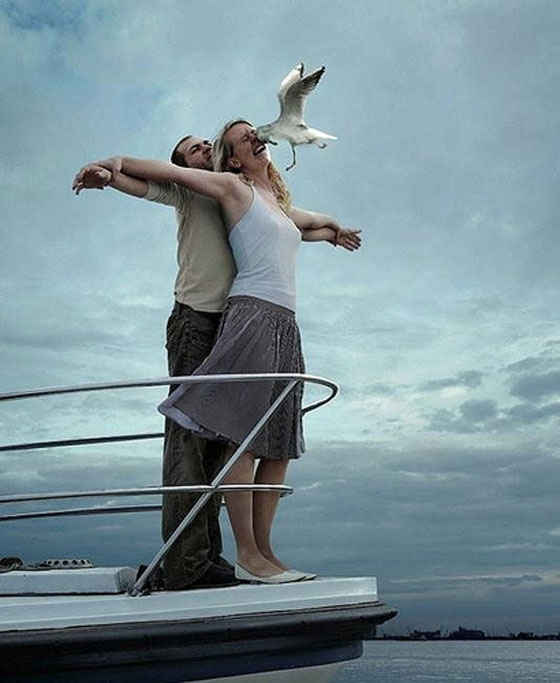 B. Bad timing can hinder wisdom (10:11).
"Using a dull ax requires great strength, 		 so sharpen the blade" (10:10a NLT).
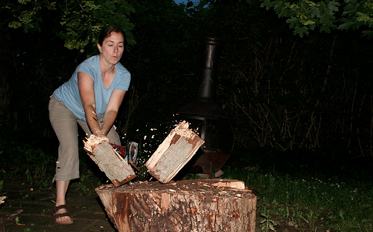 [Speaker Notes: Time spent to sharpen your ax is worth it (10:10a)]
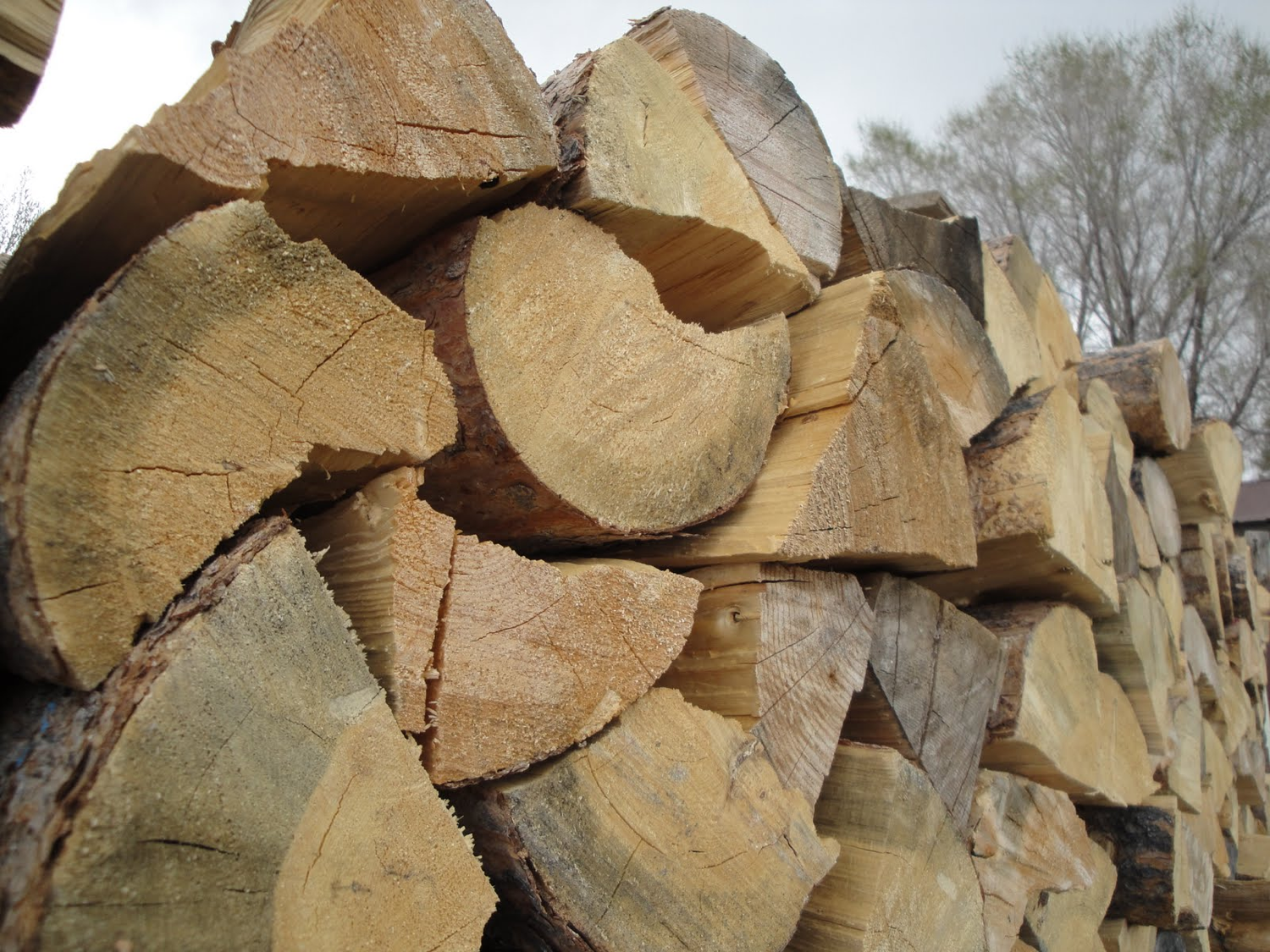 "That's the value of wisdom; it helps you succeed" (10:10b NLT).
[Speaker Notes: Wisdom in all situations brings more chance of success (10:10b)]
"If a snake bites before you charm it,what's the use of being a snake charmer?" (10:11 NLT).
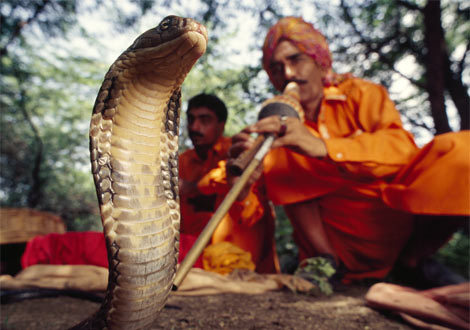 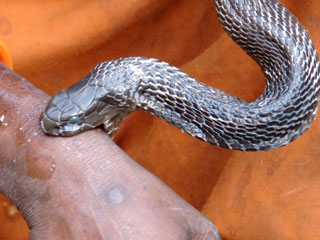 [Speaker Notes: Wisdom has no gain unless used at the proper time (10:11).]
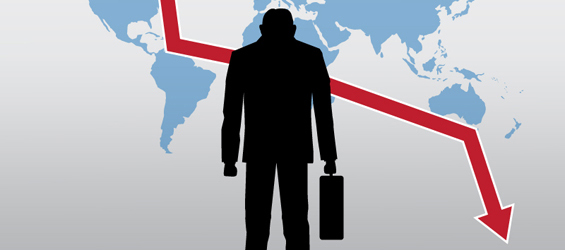 So why doesn't wisdom always lead to success?
Wisdom doesn't guarantee success because life is unfair and uncertain.
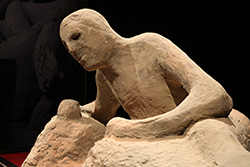 Main Idea
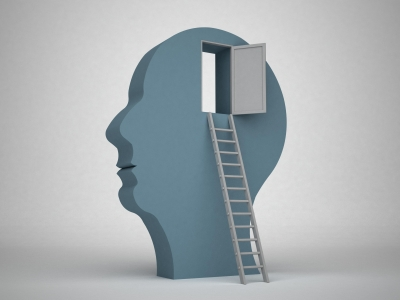 Questions
How has your wisdom gone unrewarded?
How can you avoid silly mistakes that ruin what you accomplish by wisdom?
What should you do when your boss doesn't notice your great insights?
How is bad timing hindering the good you do?
How would God counsel you in this situation?
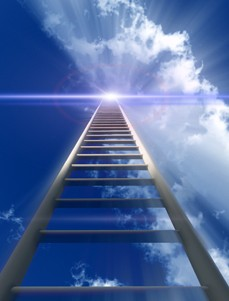 Don't trust wisdom—trust God!
"Lord, grant me the serenity to accept the things I cannot change,

the strength to change the things I can,

and the wisdom to know the difference."
A Wise Prayer
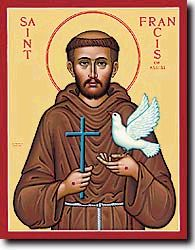 —St. Francis of Assisi
Black
Get this presentation and script for free!
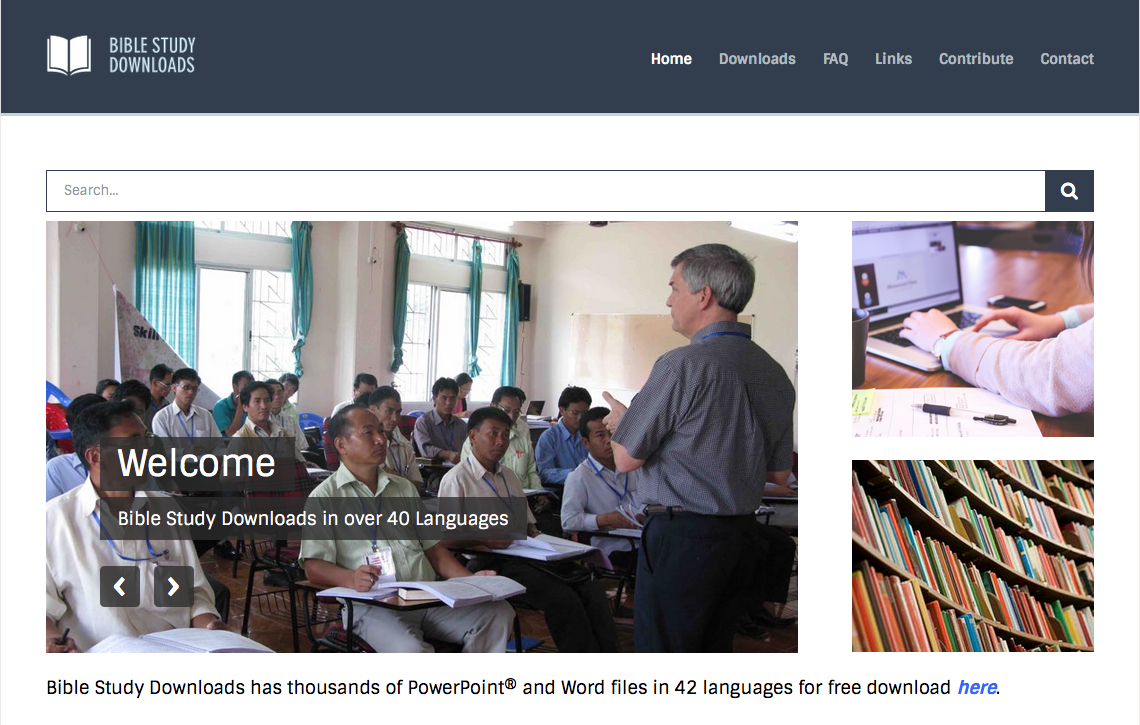 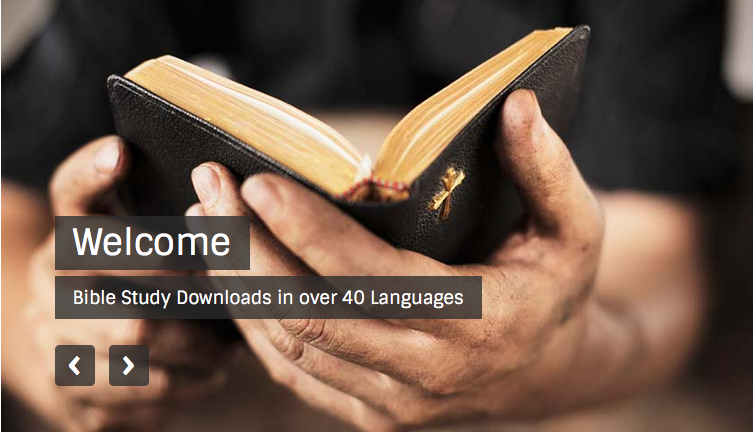 OT Preaching link at BibleStudyDownloads.org